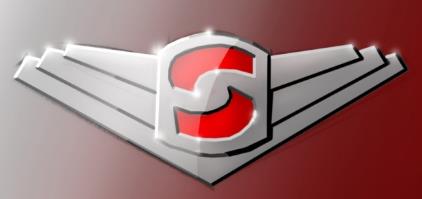 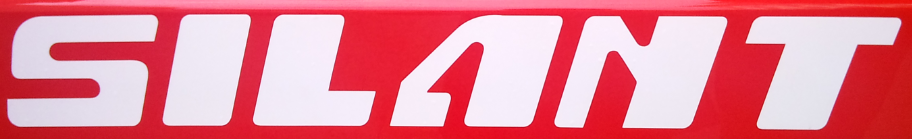 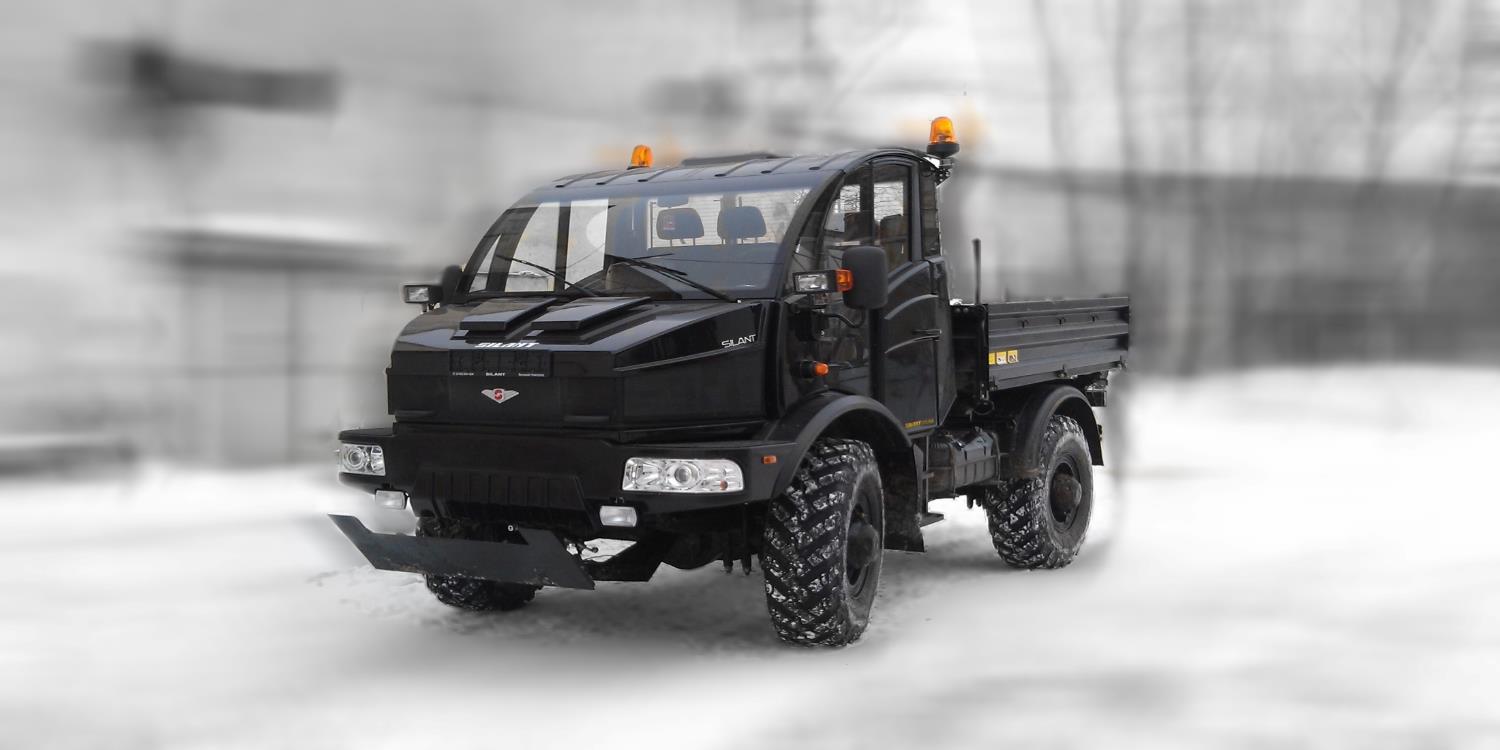 Основные параметры шасси SILANT
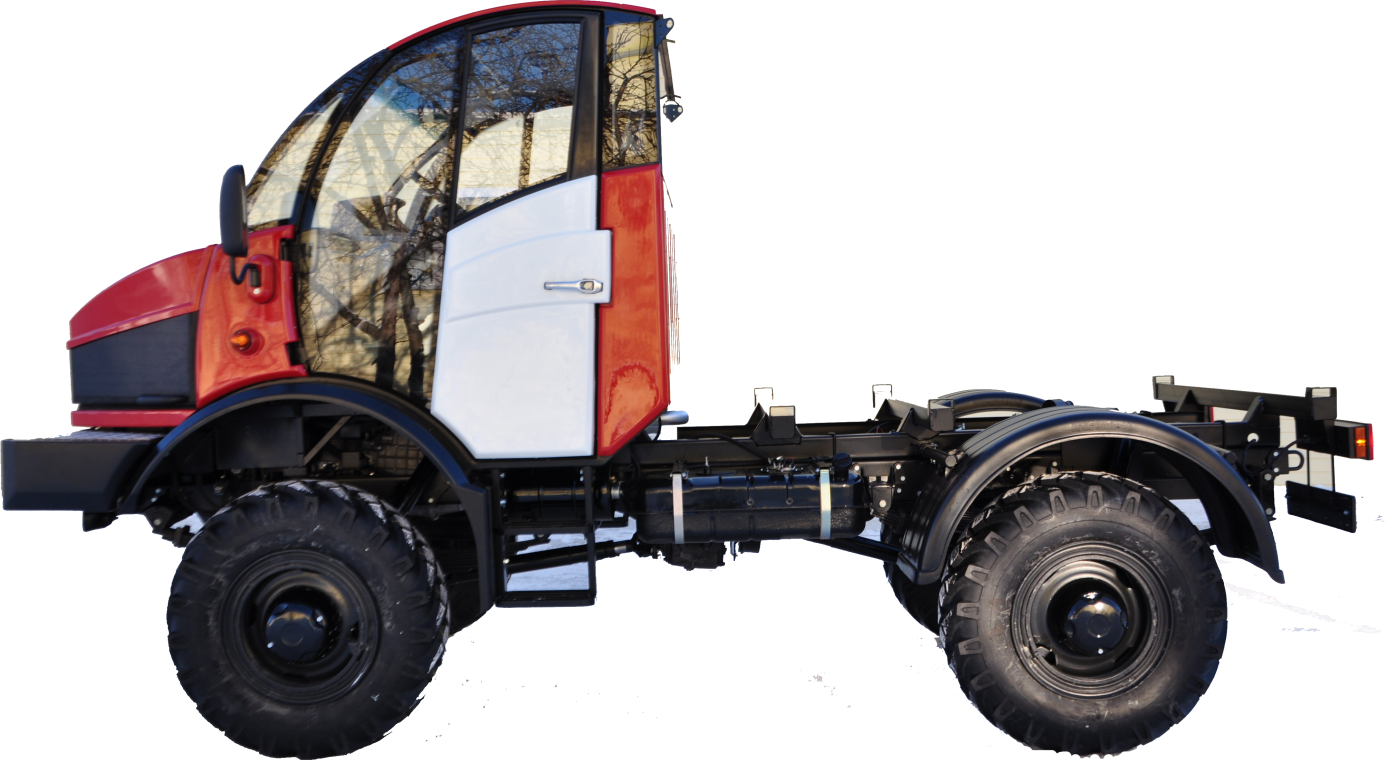 Высота – 2860-3200 мм
Максимальная длина оборудования – 2900 мм
4 тонны
530 мм
α = 41˚
α = 50˚
Колесная база – (2760 - 3770 мм)
Длина – (5610 - 6700 мм)
Модельный ряд SILANT
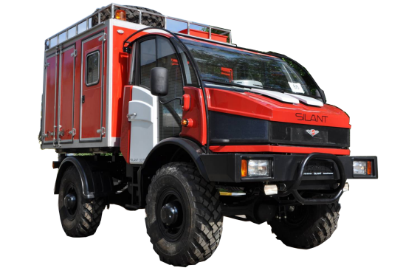 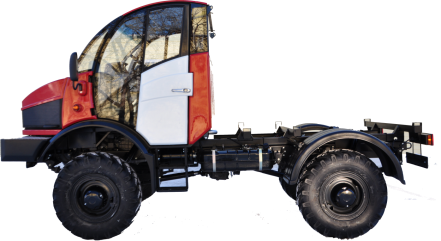 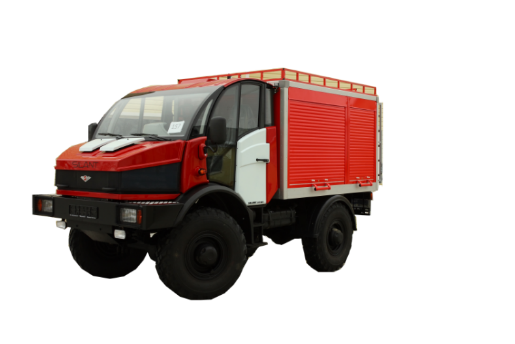 БАЗОВОЕ ШАССИ

Полноприводная трансмиссия (4X4) с жестко подключаемым передним мостом и понижающей передачей. Мосты (ГАЗ-66) усиленные рессоры. Жестко-подключаемый передний мост, оба моста имеют механизмы самоблокировки межколесных дифференциалов. Максимальная грузоподъемность 4 тонны. В базовой комплектации есть кондиционер, 3 модели двигателей и 2 модели КПП
ЛЕСОПАТРУЛЬНЫЙ КОМПЛЕКС

Высочайшая маневренность и проходимость в условиях леса, место для экипажа на 7 человек, уникальный набор пожарно-технического вооружения, пожарная установка высокого давления «Ермак», автономная мотопомпа, емкость для тушения на 1200 л (2 часа тушения УПДВ), резервуар для воды РДВ1500, набор рукавов и стволов для тушения лесных пожаров, 6 ранцевых лесных огнетушителей, бензопила и шанцевый инструмент
ПОЖАРНАЯ КОМАНДА

высочайшая маневренность и проходимость в условиях леса, место для экипажа на 3 человек, уникальный набор пожарно-технического вооружения, пожарная установка высокого давления «Ермак», автономная мотопомпа, емкость для тушения на 2200 л (2 часа тушения УПДВ), резервуар для воды РДВ1500, набор рукавов и стволов для тушения лесных пожаров, 6 ранцевых лесных огнетушителей, бензопила и шанцевый инструмент
Модельный ряд SILANT
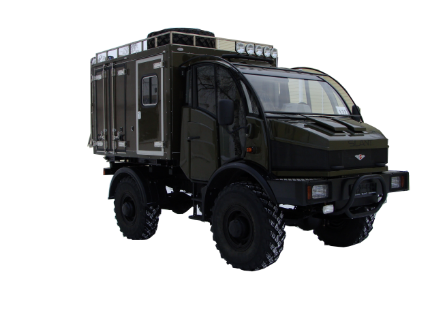 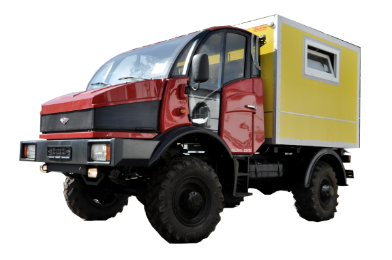 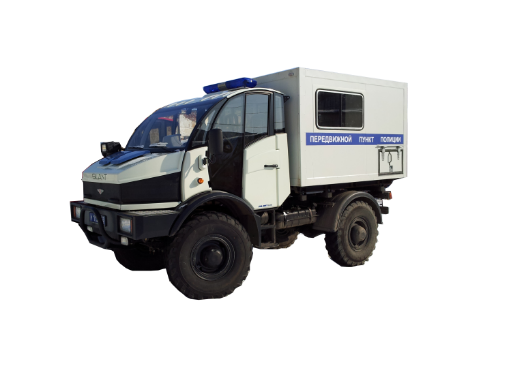 ПУНКТ ПОЛИЦИИ

Передвижной пункт полиции предназначен для контроля общественного порядка в городах и районах области, в самых суровых условиях. Отсек для приема граждан, отсек для содержания правонарушителей. Защита переднего бампера, лебедка  SPRUT-9000, ксеноновый фараискатель, глонасс, проблесковые маячки
ОХОТНИК

Экспедиционный автомобиль для лесного комплекса и охотничьих хозяйств. (В базу входит электрическая лебедка SPRUT-9000, защита переднего бампера, вместительность до 7 мест, окраска хаки). Кран укосина, отсеки, различные ящики
ВАХТОВКА ВОДОКАЧАЛЬНАЯ
Специальный автомобиль для служб водоканала. В комплектацию входит насос С-245 «Андижанец» Доп. Оборудование: станция высокого давления Rioned city-jet. Верстак, рундуки, ящики под инструмент
Модельный ряд SILANT
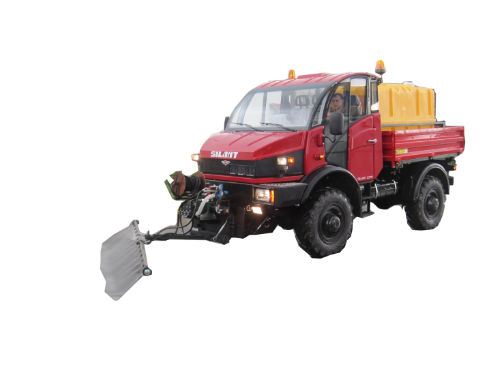 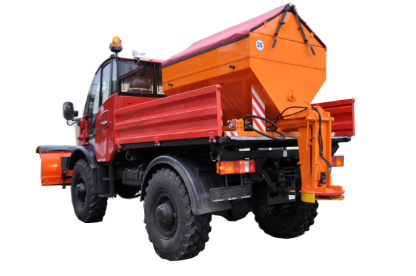 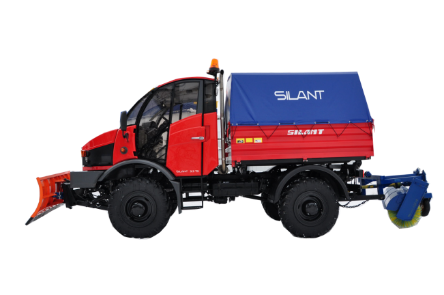 КМГ
Предназначен для коммунальных служб с высокопроизводительной гидросистемой в базе поворотный снегоуборочный отвал и задняя подметальная щетка –Самосвальная платформа с трех сторонней разгрузкой
ПОЛИВОМОЕНОЕ ОБОРУДОВАНИЕ

1900-2500л. с доп. опцией мойки пистолетом высокого давления на 25м. 

Современная поливомоечная система работает по принципу высокого давления, имеет низкий расход воды и дополнительно оснащается пистолетом для мойки зданий и др. контрукций
ОБРАБОТКА ДОРОГ
Распределитель реагентов с гидравлическим приводом и центральной щеткой
Модельный ряд SILANT
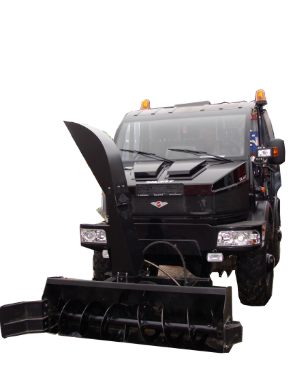 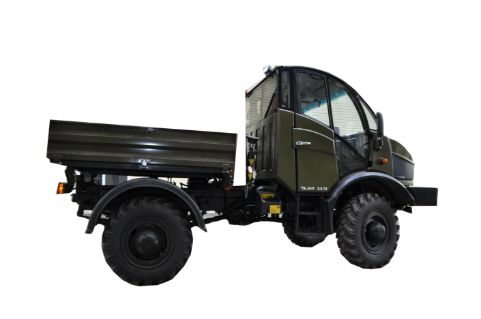 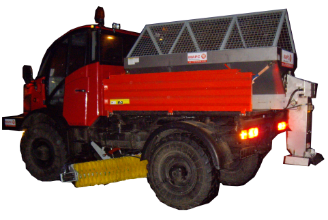 ШНЕКОРОТОРНЫЙ
СНЕГООЧИСТИТЕЛЬ
SILANT «Самосвал»
Самосвал с трех сторонней разгрузкой
РАЗБРАСЫВАТЕЛЬ АНТИГОЛОЛЕДНЫХ РЕАГЕНТОВ от 08 до 2м3. Электрический привод
Модельный ряд SILANT
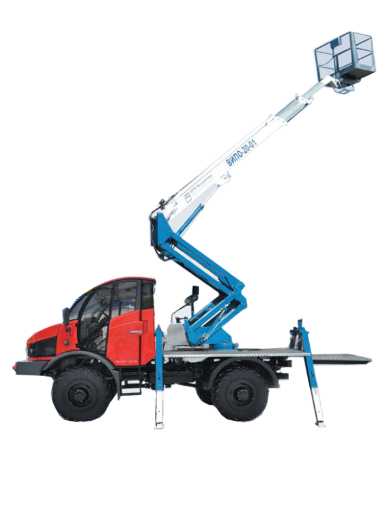 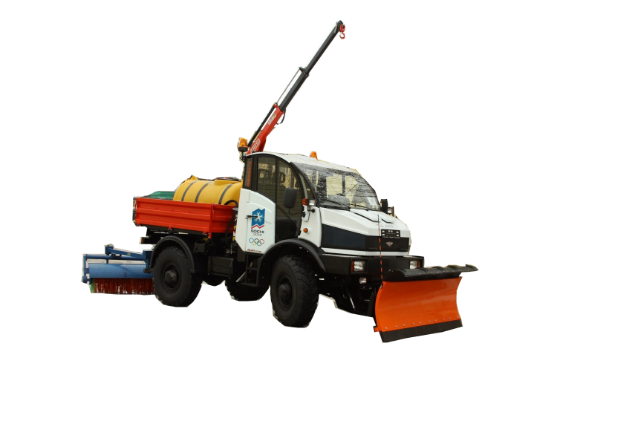 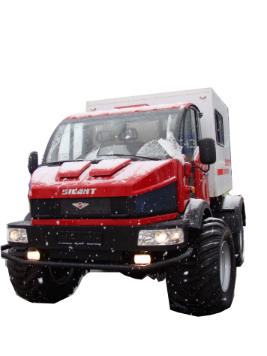 АВТОГИДРОПОДЪЕМНИКИ от 12 до 18 метров
БОРТОВОЙ АВТОМОБИЛЬ С КМУ

Кран производство фирмы FASSI (Италия) M10, M15, M20 грузоподъемностью от 1 до 2 тонны-
ТРАКТОР ASO-6.5 

предназначен для  сельского, лесного и коммунального хозяйства. Это специальный трактор высокой проходимости с колесной формулой 4х4, с шинами низкого давления
Авто гидроподъёмник 
SILANT 16 метров
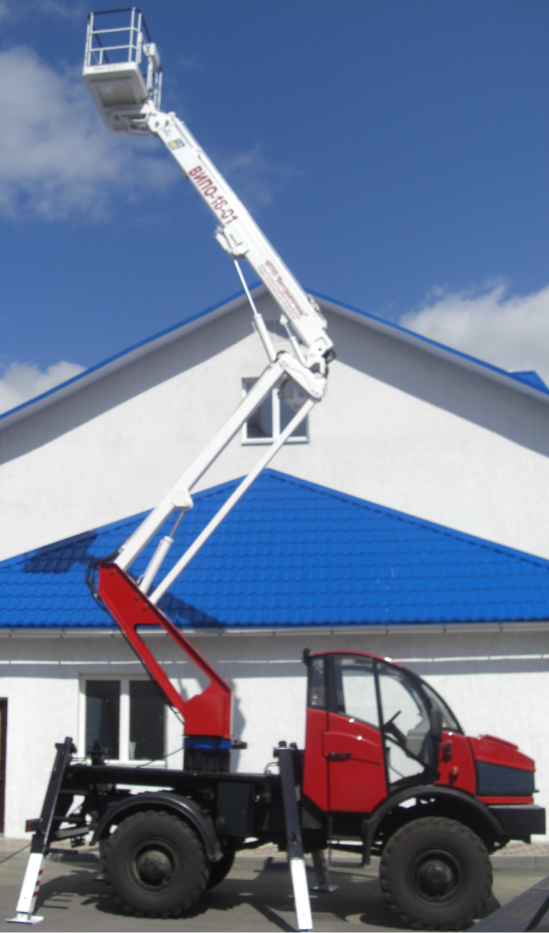 Вариантные исполнения рамы ТС с использованием лонжеронов постоянного сечения
















колесная база 2760-3770 мм
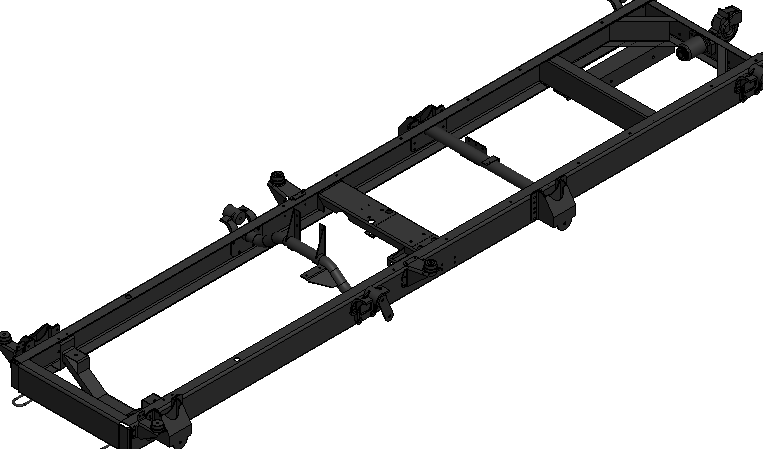 - от 12 000 000 рублей


  От 7 000 000 рублей -



                                        -  от 2 000 000 рублей
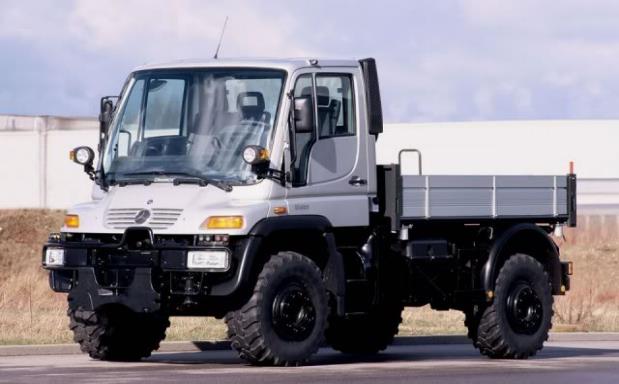 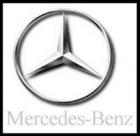 ЗАРУБЕЖНЫЕ АНАЛОГИ
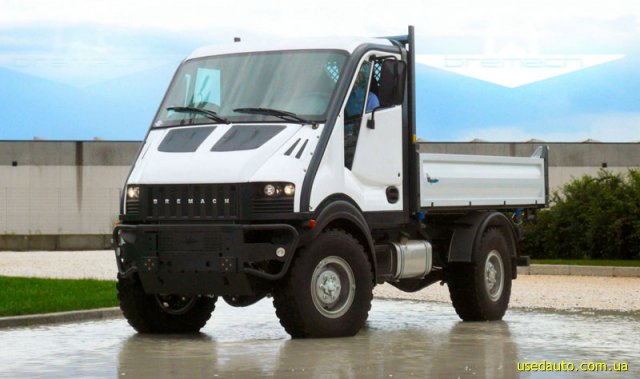 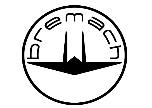 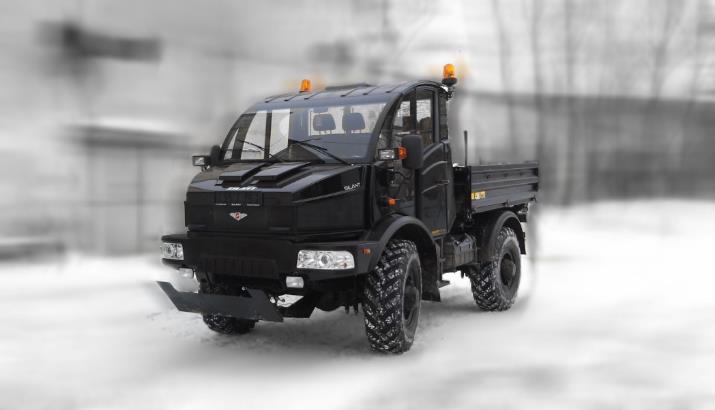 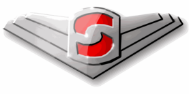 Навесное оборудование Транспортного Средства Silant
Три зоны установки навесного оборудования:
Переднее навесное устройство (ПНУ)
Заднее навесное устройство (ЗНУ)
База (универсальное надрамное устройство, точки крепления оборудования в грузовой платформе)
Оборудование для установки на ПНУ
Роторный снегоочиститель
Щетка подметальная
Подметальная щетка с бункером
Отвал для уборки снега
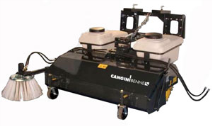 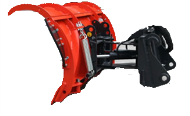 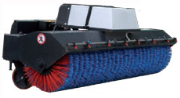 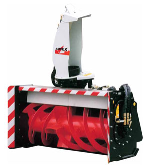 Уничтожитель кустарника
Косилка
Активные грабли
Пила циркулярная для обрезки кустов
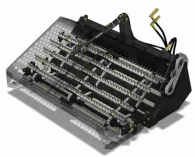 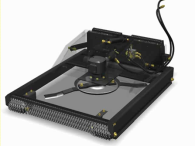 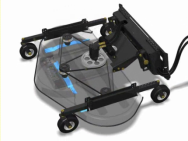 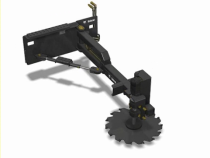 Фреза ямочного ремонта
Фреза для уничтожения пней
Траншеекопатель
Бардюроукладчик
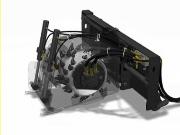 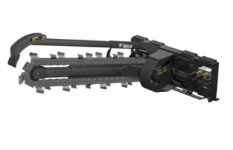 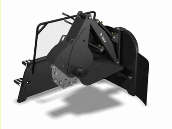 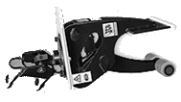 Навесное оборудование Транспортного Средства Silant
Оборудование для установки на ЗНУ
Щетка подметальная
Косилка сегментно-пальцевая
Оборудование фрезерное
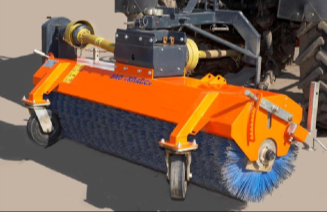 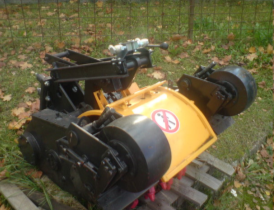 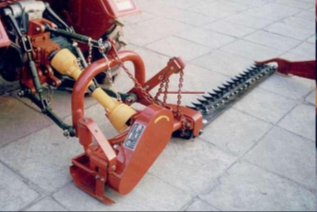 Пылесос парковый навесной
Косилка тракторная навесная
Насос для откачки грязной воды
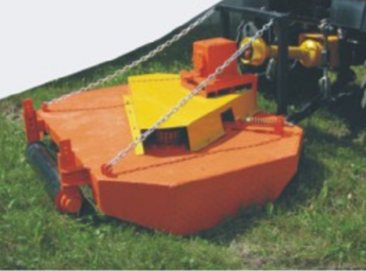 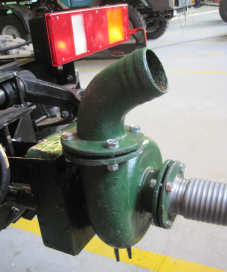 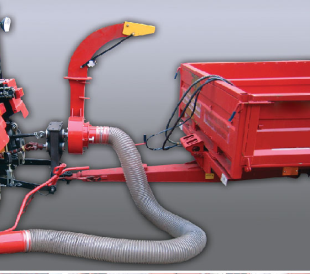 Навесное оборудование Транспортного Средства Silant
Оборудование для установки в базу ТС
Щетка подметальная средняя
Пескоразбрасыватель
Кран манипулятор
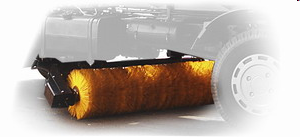 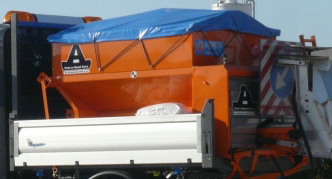 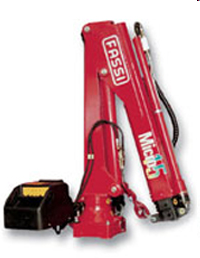 Емкости под различные жидкости
Автоподъемник
Поливомоечное оборудование
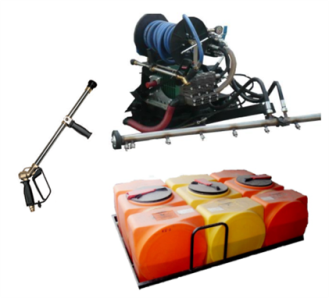 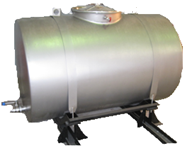 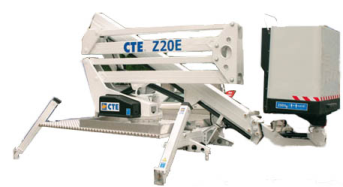 Сферы применения
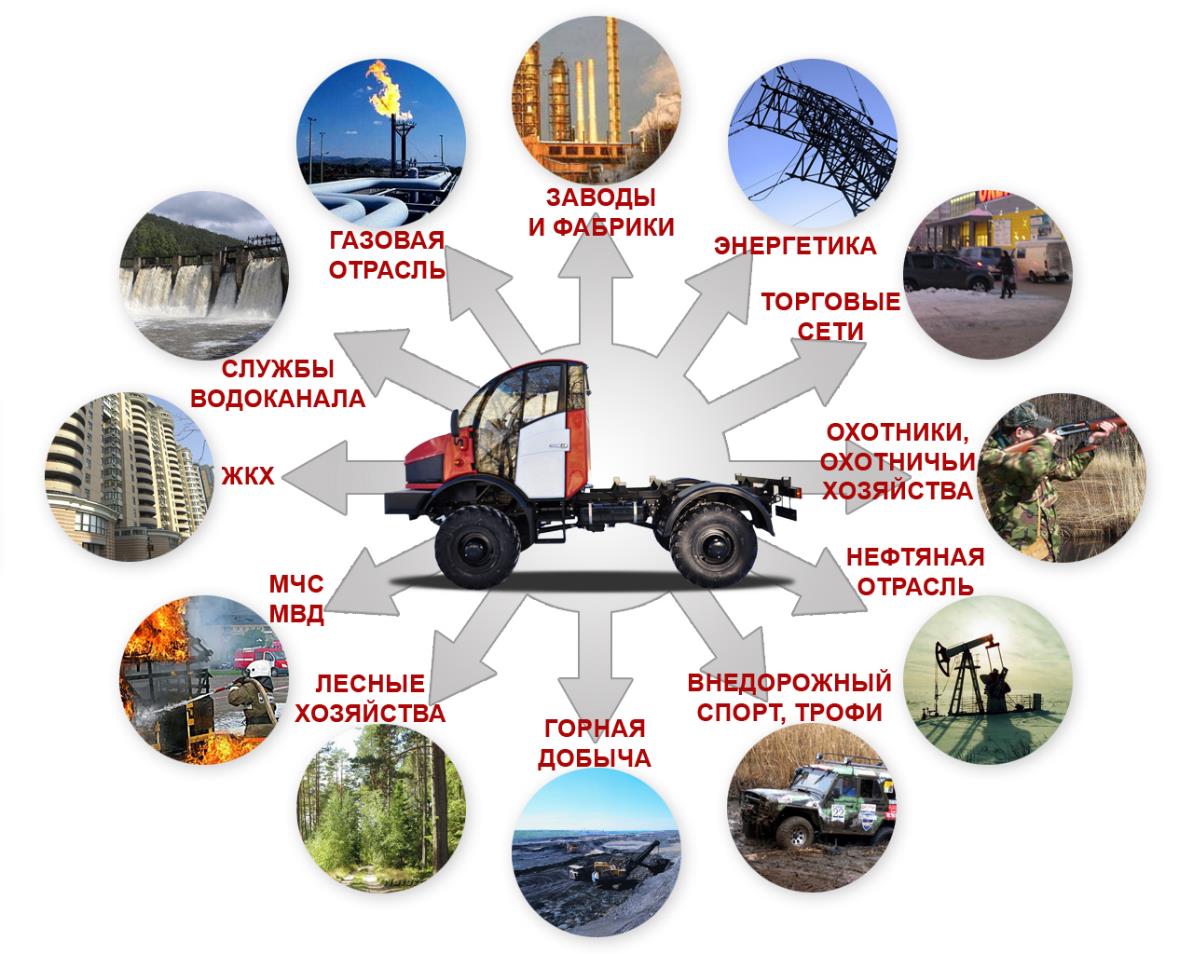 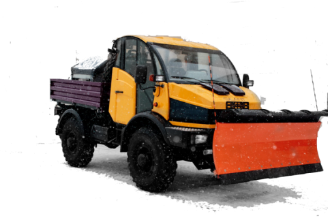 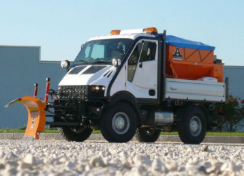 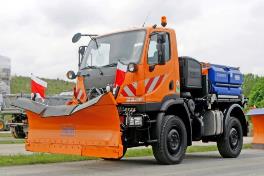 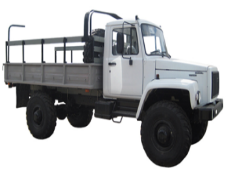 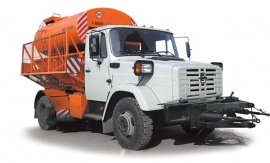 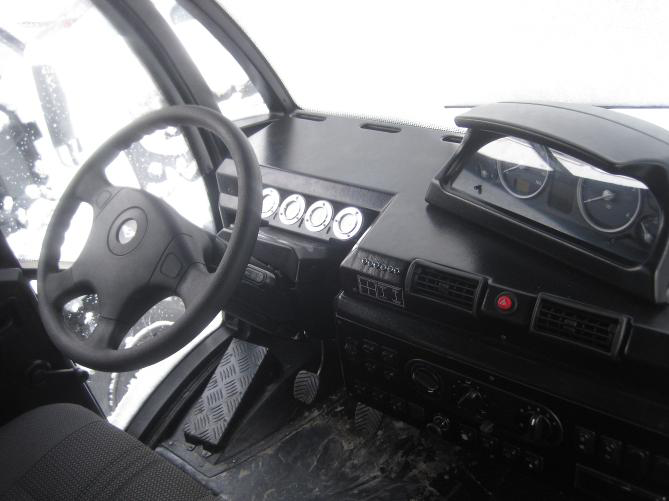 Дизайн интерьера
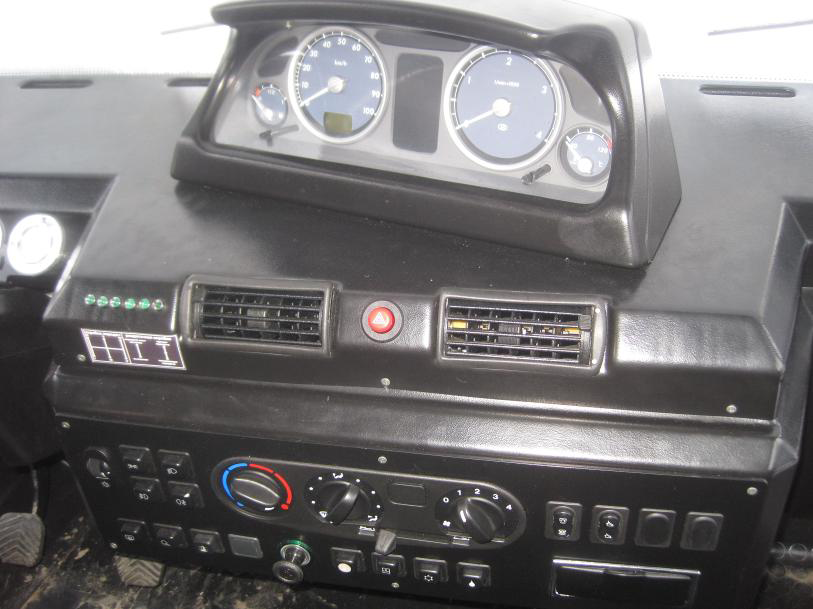 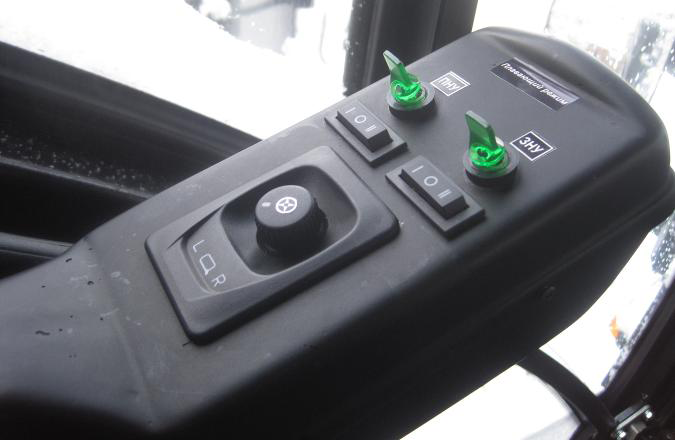 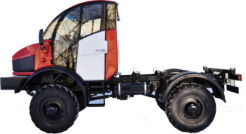 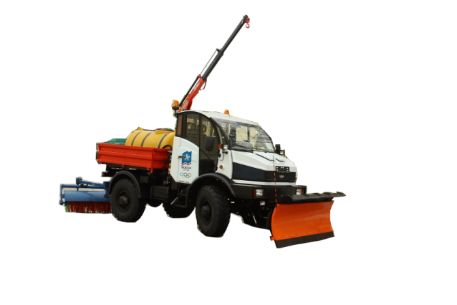 Дизайнерские решения
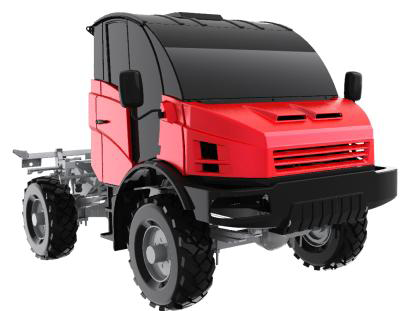 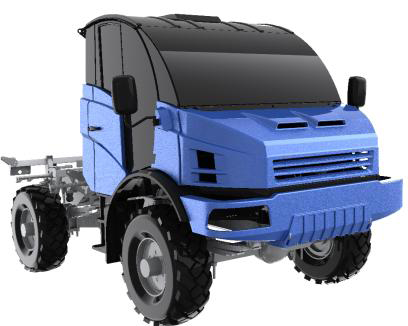 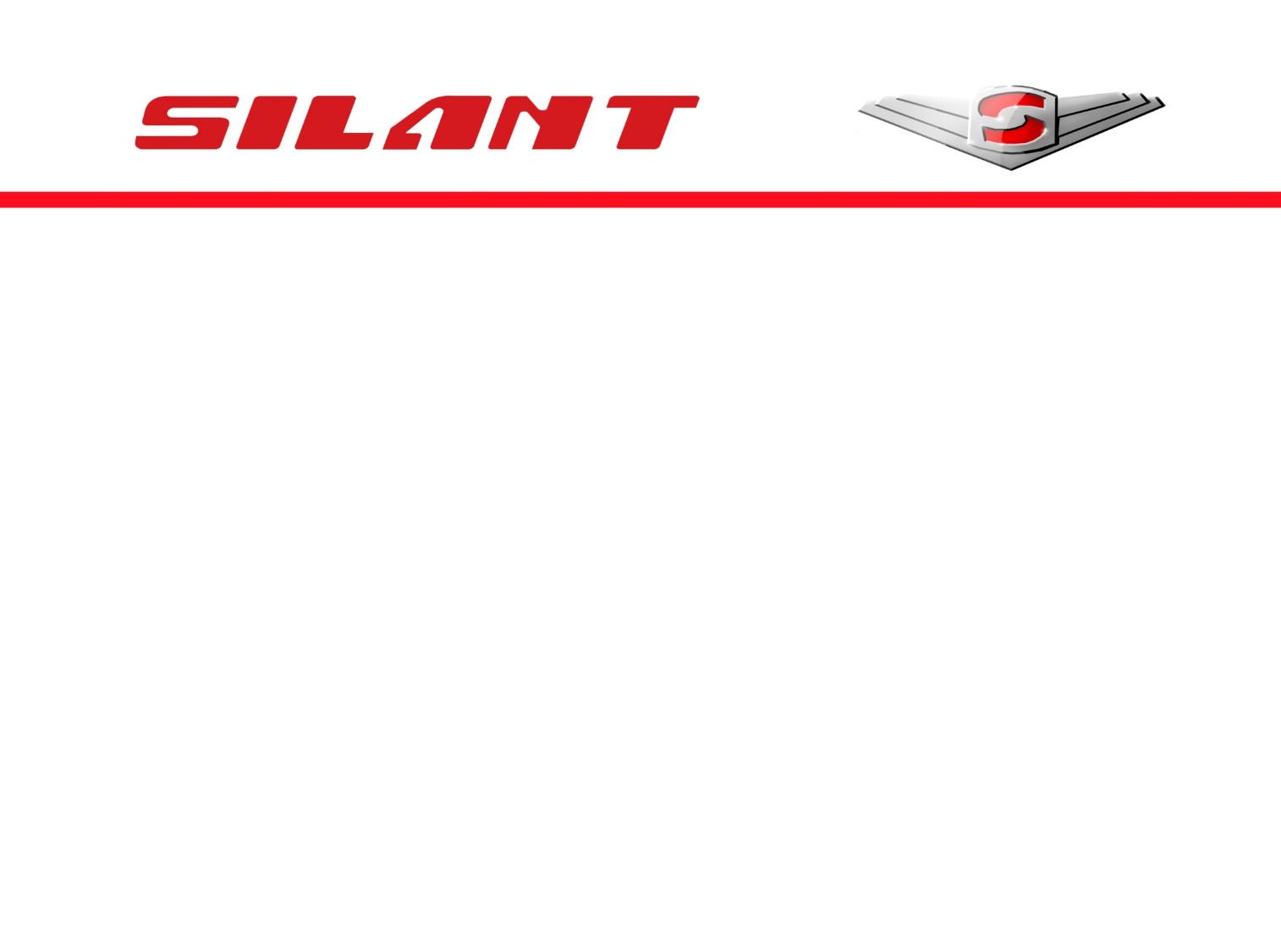 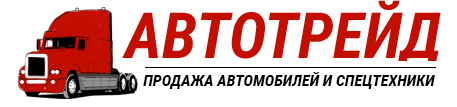